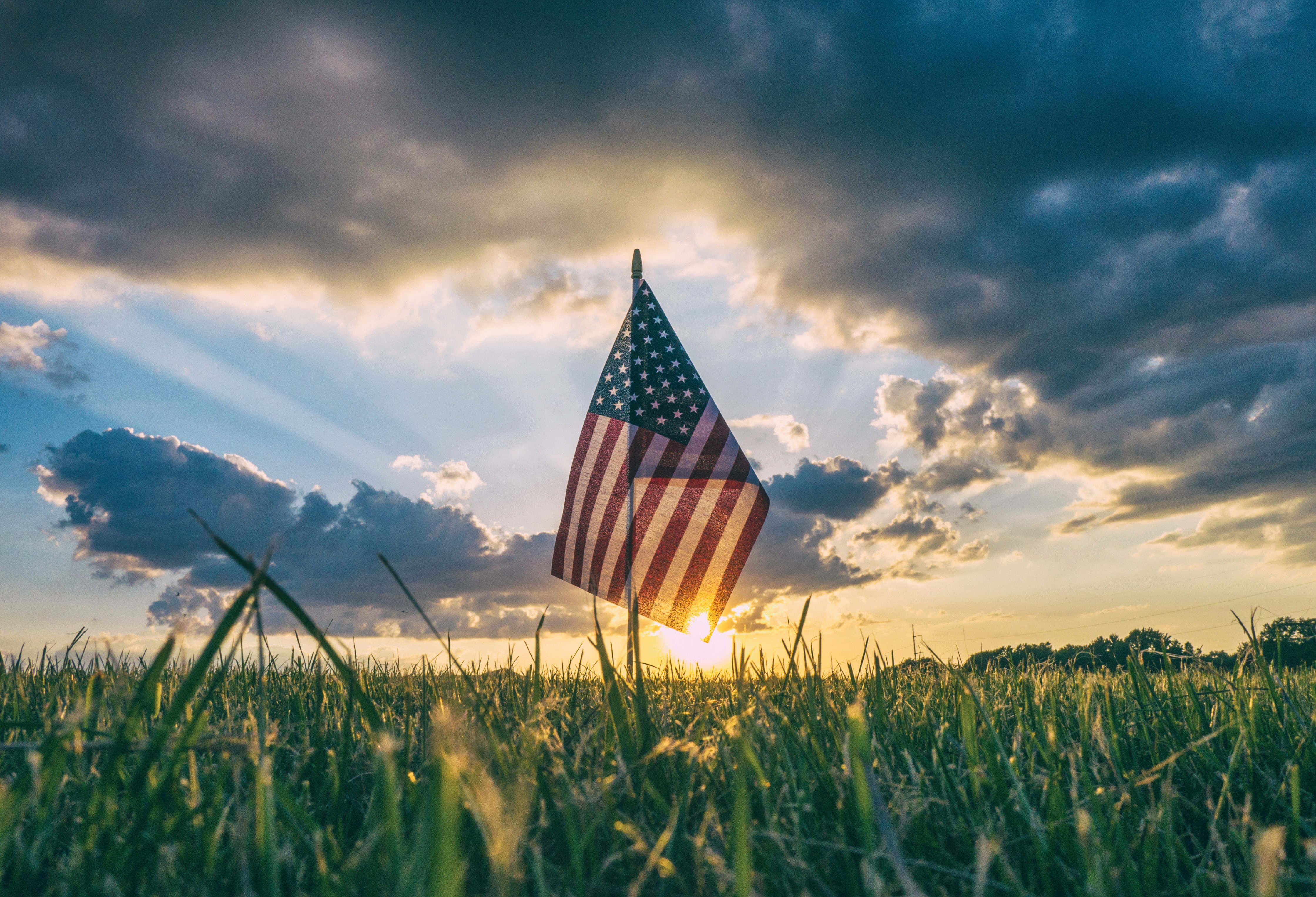 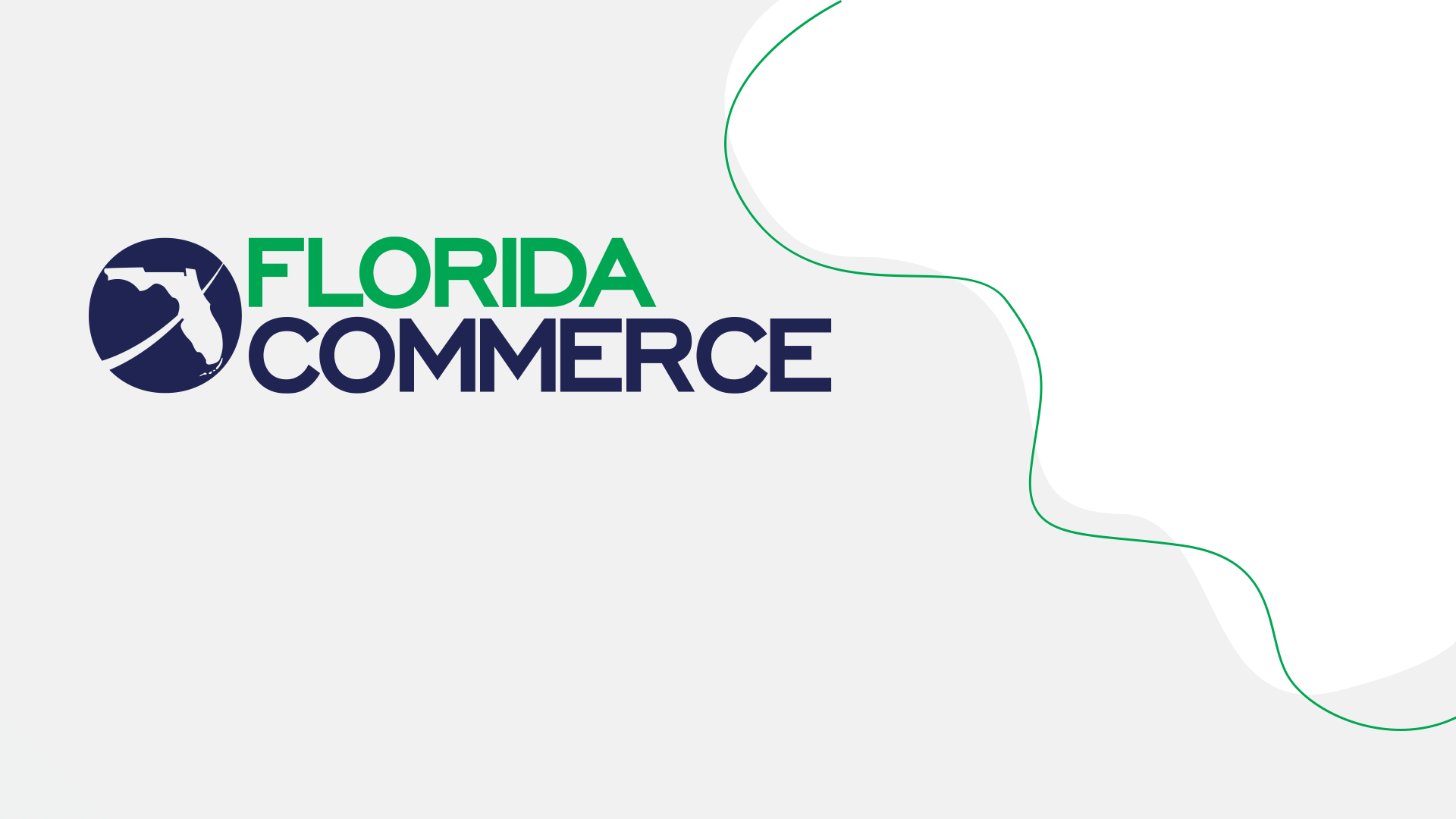 Local Veteran Employment Representative:
Job Club (Job Search Groups)
State Veterans’ Program Office
Objectives
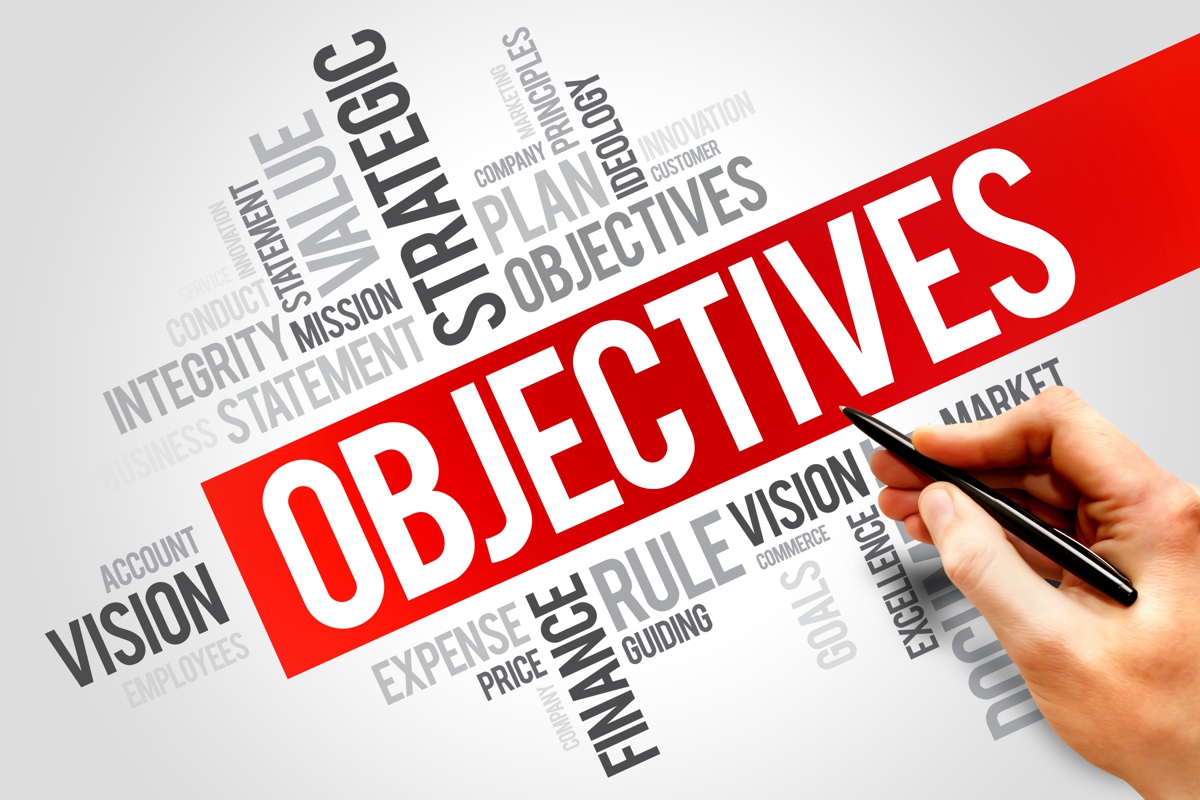 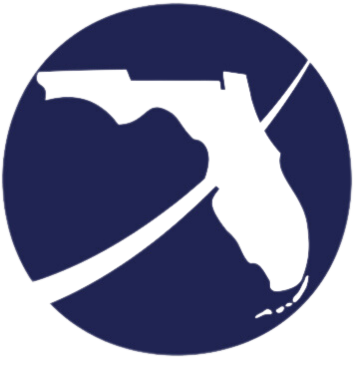 What is a Job Club?
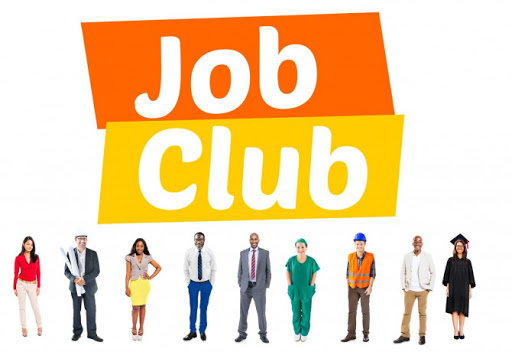 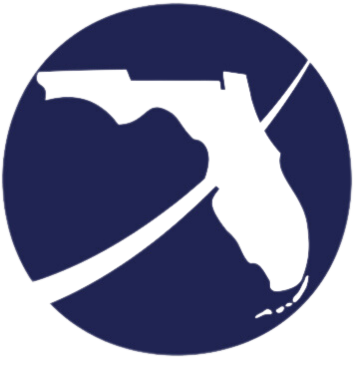 Why are Job Clubs important?
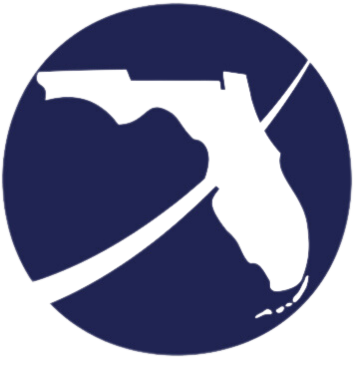 What are the benefits of Job Clubs?
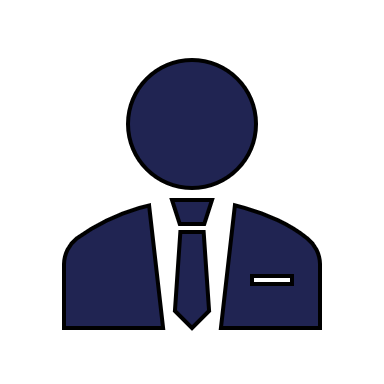 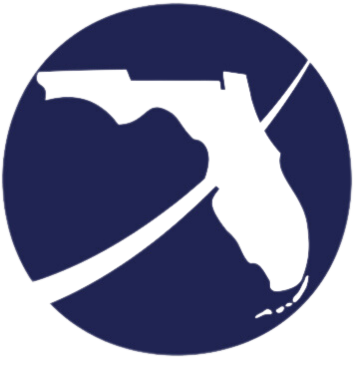 What are the benefits of Job Clubs?
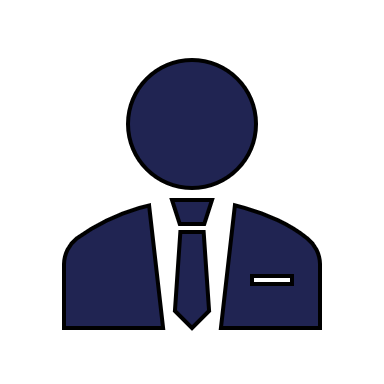 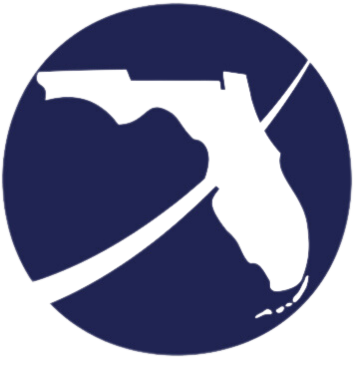 What are the benefits of Job Clubs?
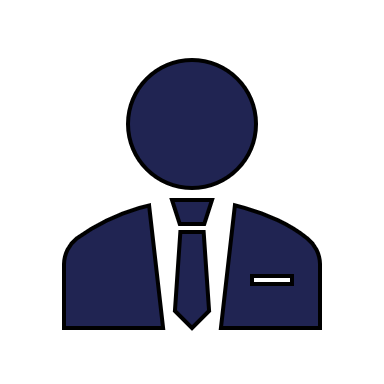 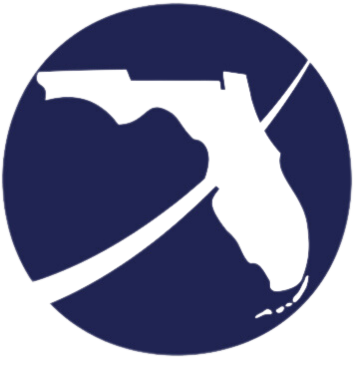 What are the types of Job Clubs?
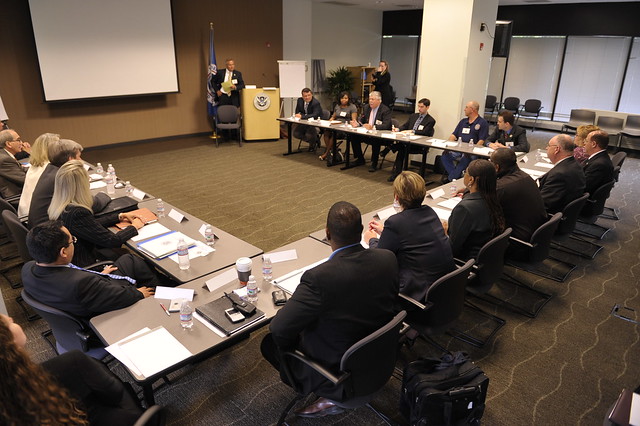 Formal
Job Clubs vary in many ways.
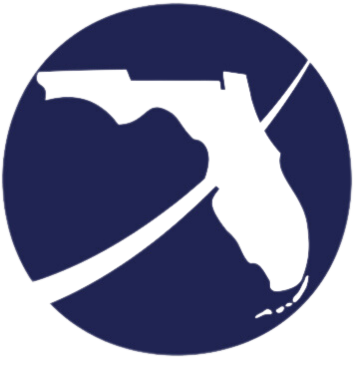 What are the types of Job Clubs?
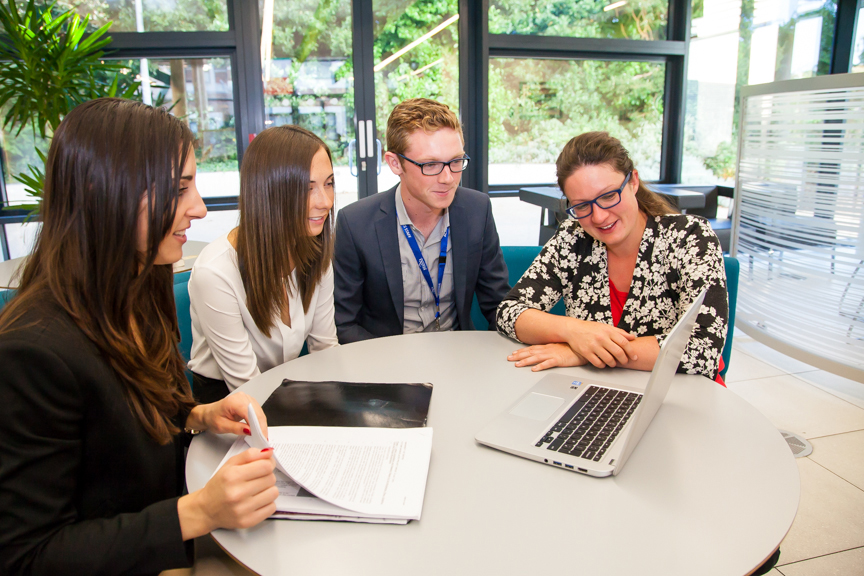 Informal
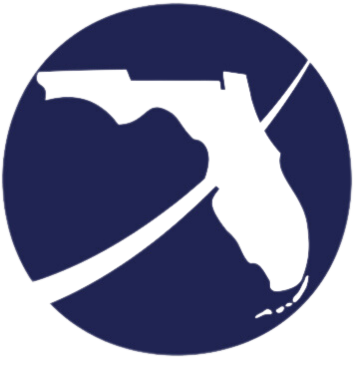 What are the types of Job Clubs?
Specific
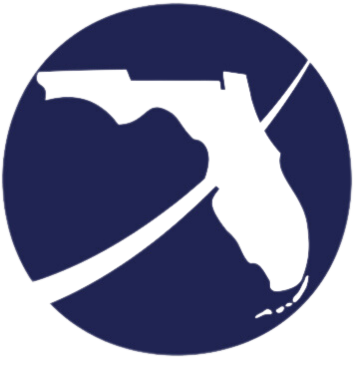 What are the types of Job Clubs?
Enhanced
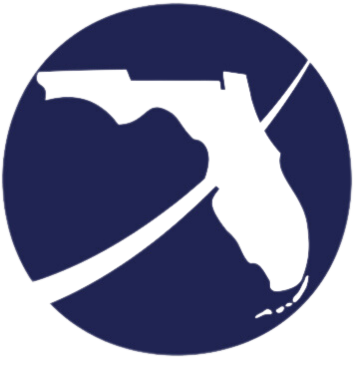 What are the types of Job Clubs?
Traditional
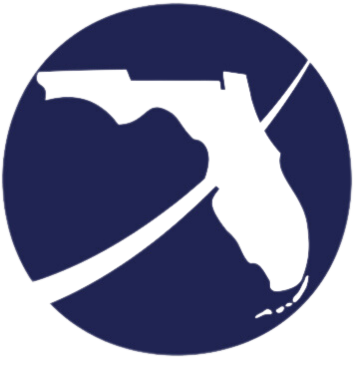 What are the types of Job Clubs?
Continuous
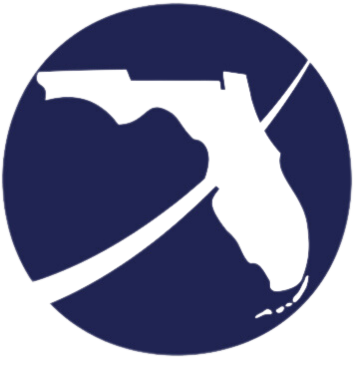 What are the types of Job Clubs?
Remote
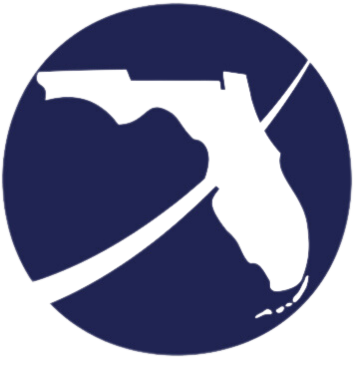 [Speaker Notes: These clubs allow members from around the world to meet, providing unique opportunities for development.]
How do we create a successful Job Club?
Perspective Members
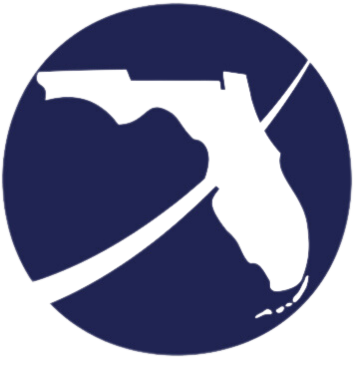 How do we create a successful Job Club?
The Process
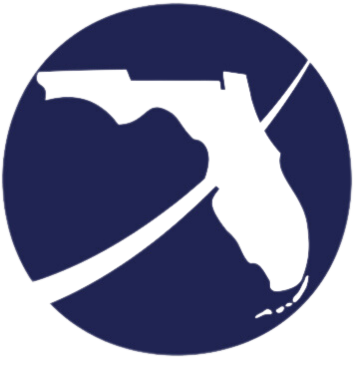 Creating the Job Club
Purpose of a Job Club
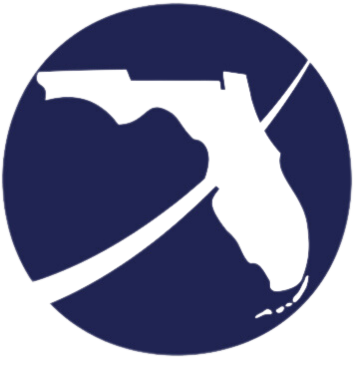 [Speaker Notes: It is NOT a place to complain about the job search or to wallow in self-pity.
There is always a time and place to share disappointments]
What to consider when creating a Job Club?
Consider the Goals
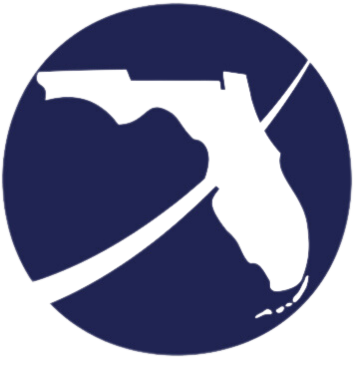 What to consider when creating a Job Club?
Determine the Connection
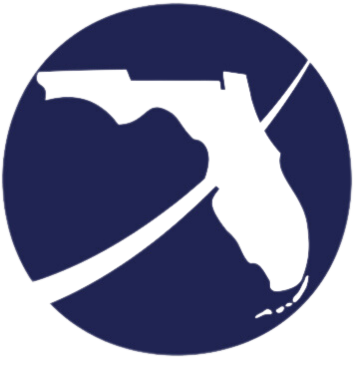 What to consider when creating a Job Club?
Consider the Duration
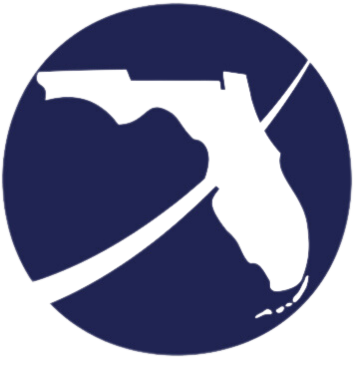 Questions & Answers
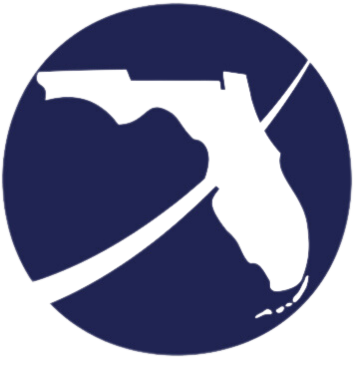